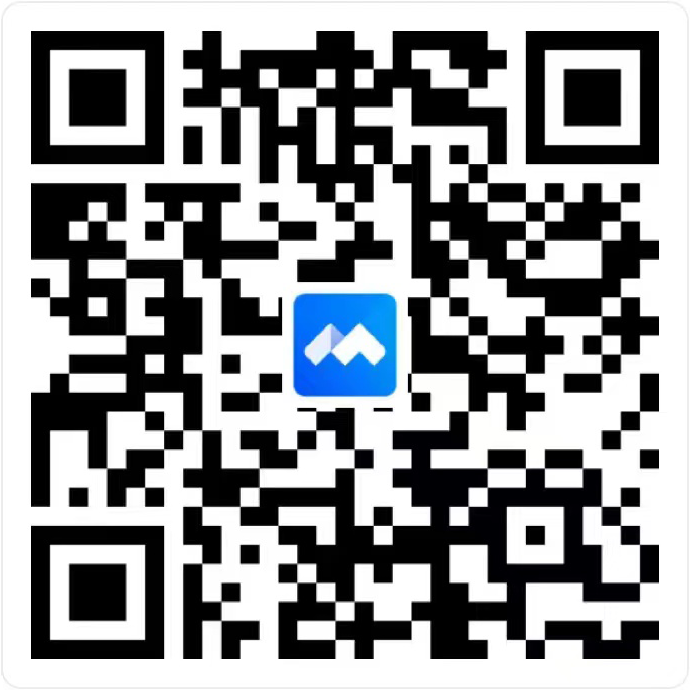 时间:
地点:
(Time)
(Add.)
扫码免费参与抄经祈福
抄一部心经
致敬无所不能的父亲
6月18日10:00
必经之路云空间
001号
时间：6月18日 15：00
地址：必经之路